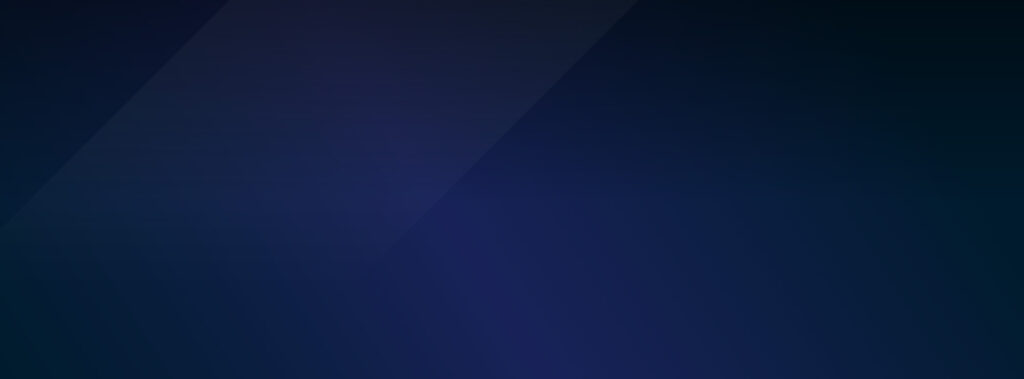 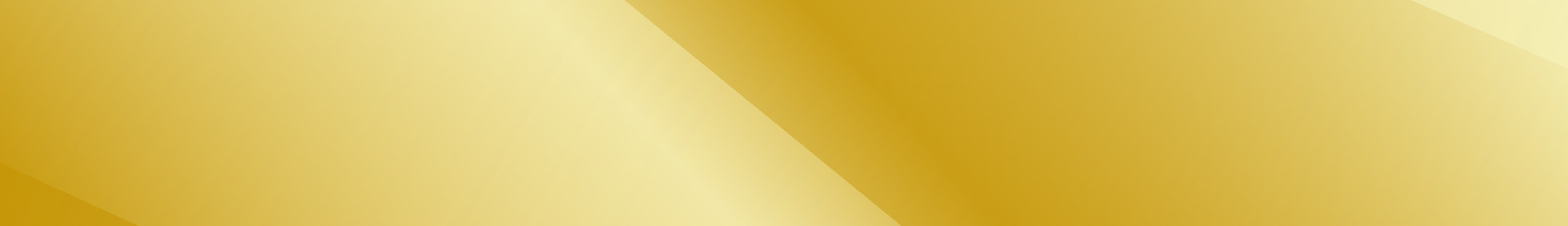 CONCURRENT STREAM
Collaborative Learning – What is Stopping Us?
2 Nov 2022 | 14:40 EDT
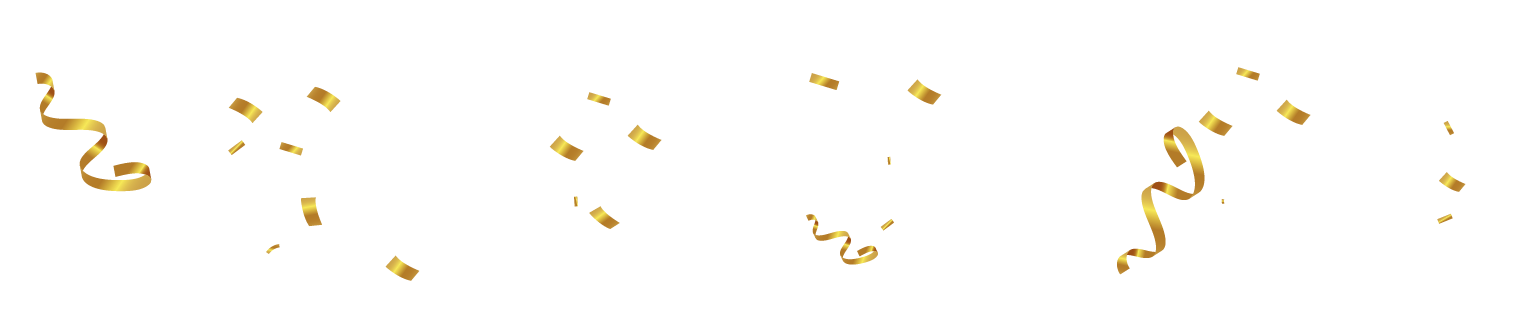 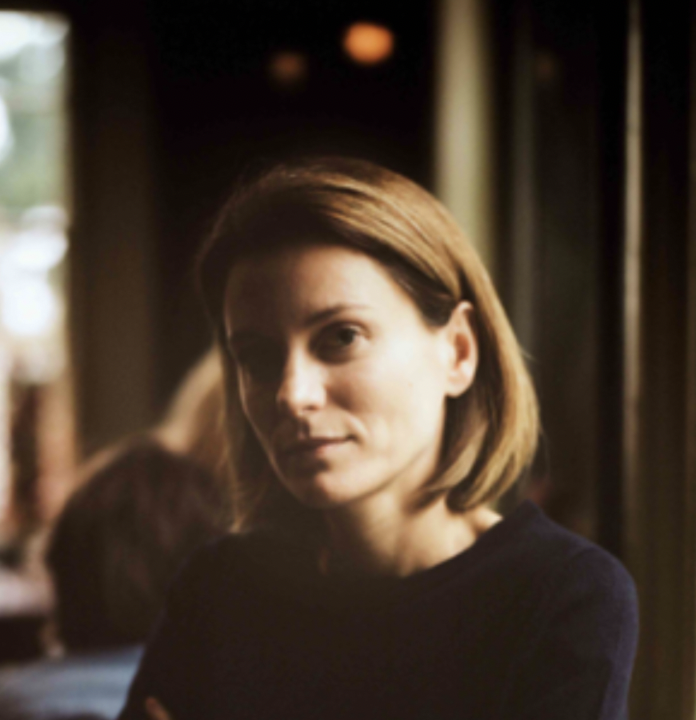 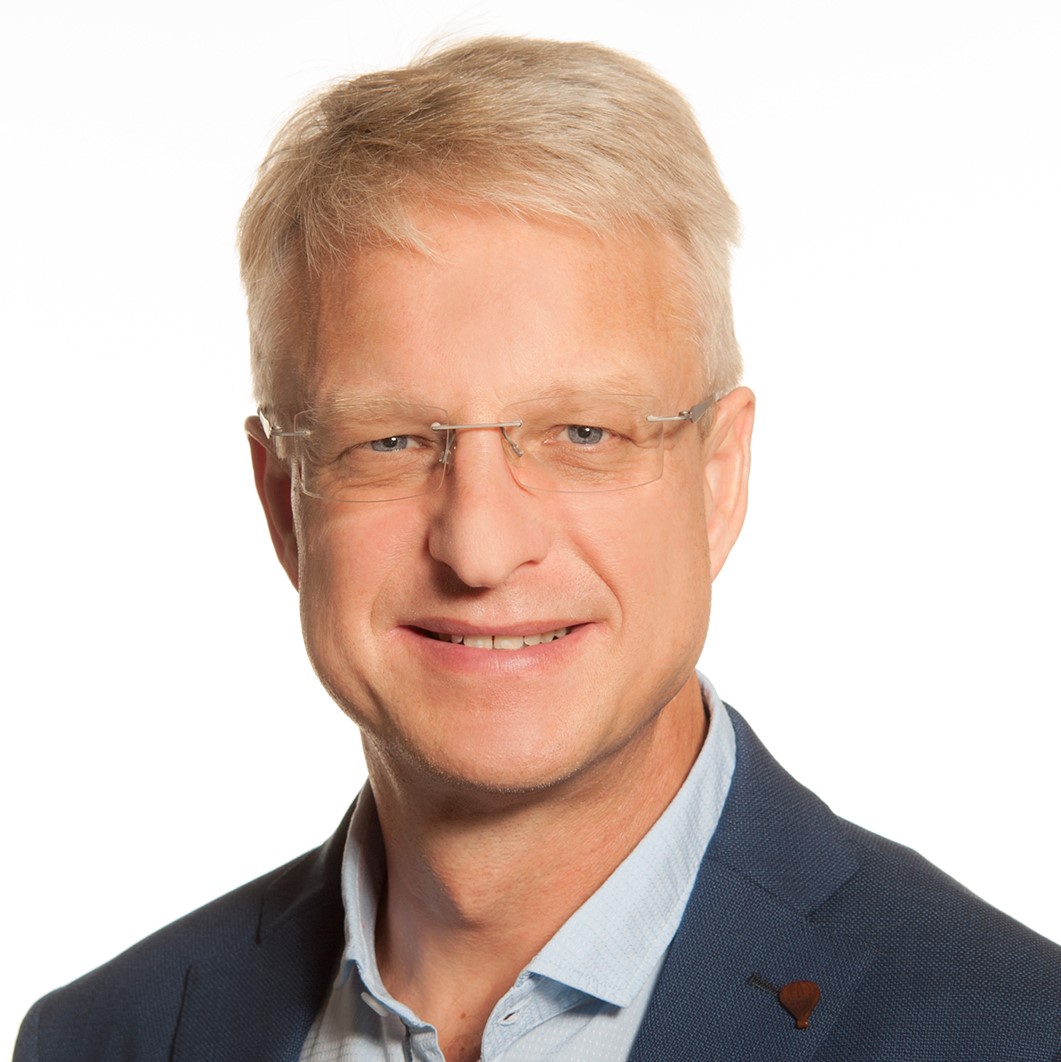 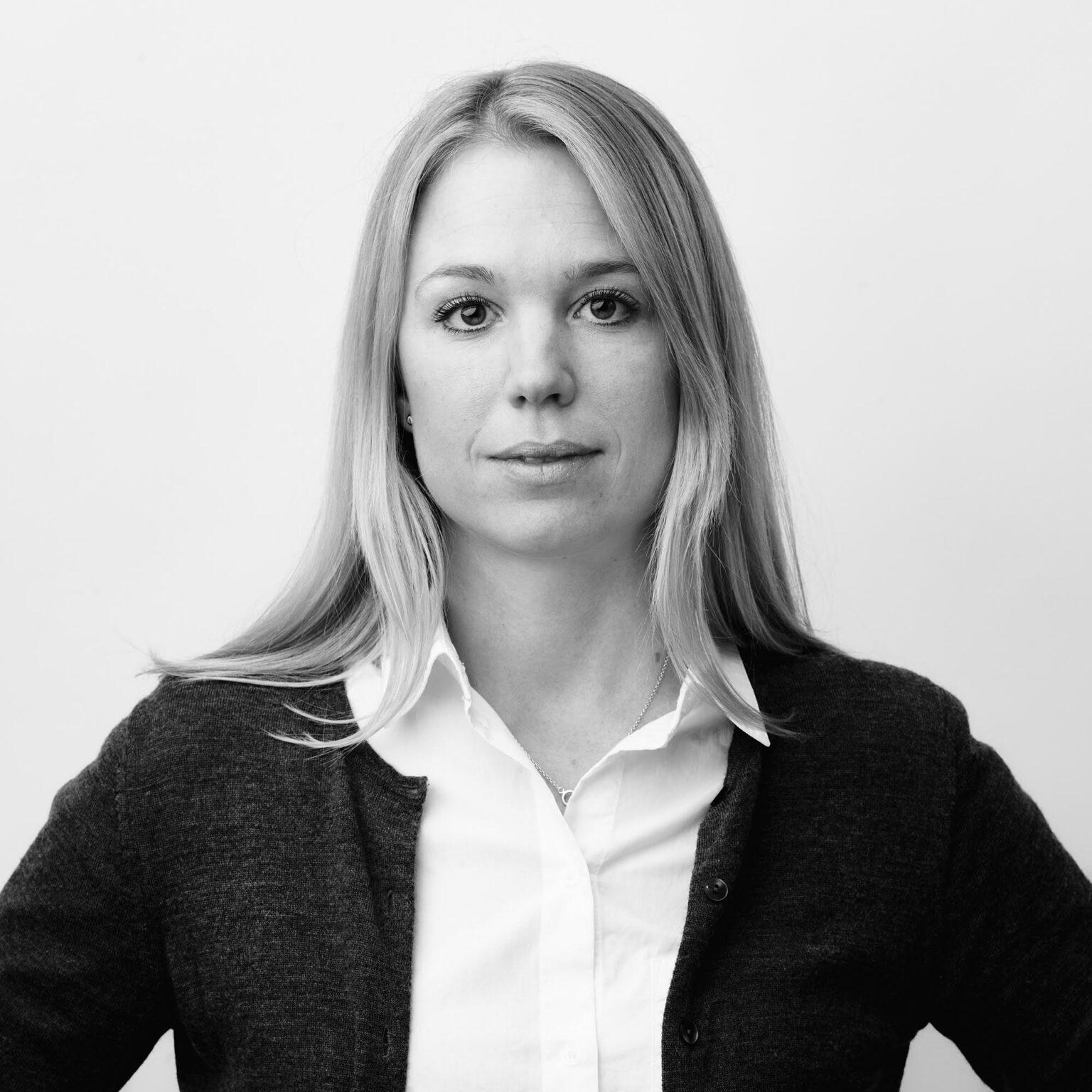 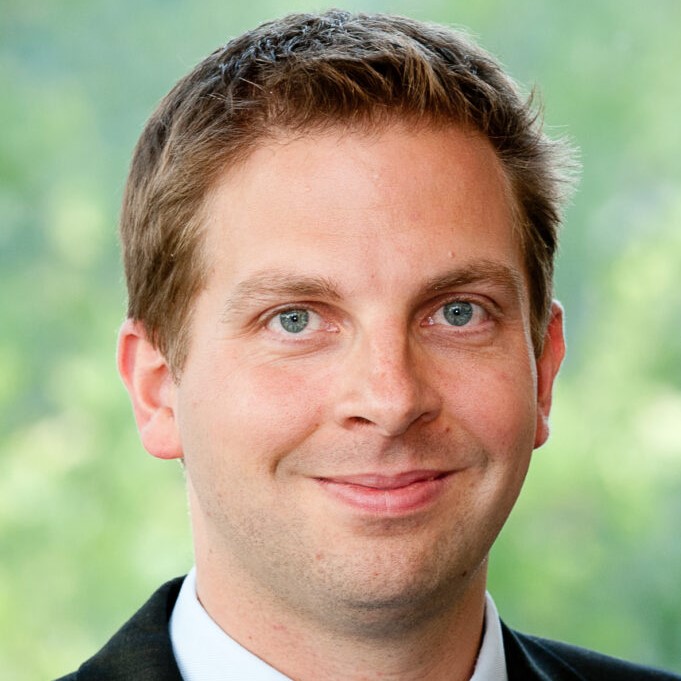 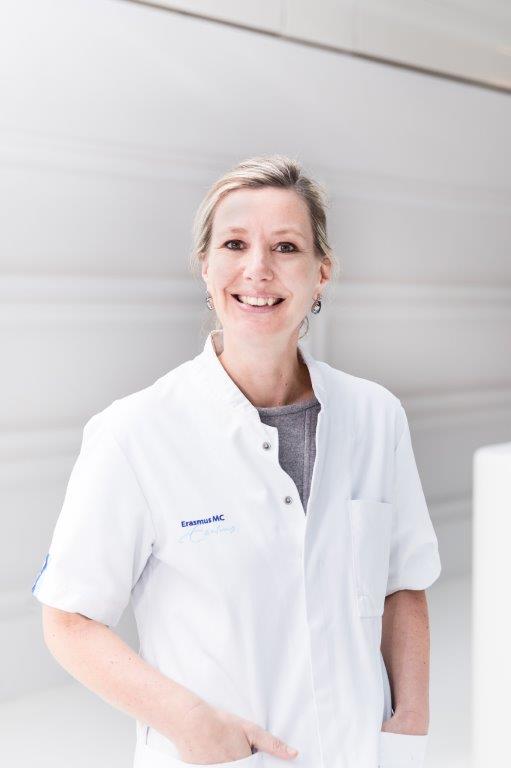 Dr. Zofia Das-Gupta
 Outcomes Research Director, ICHOM, UK
DR. Florian Rueter, M.D
 Head Quality Management and Value Based Healthcare, University Hospital Basel
L.B. (Linetta) Koppert
Associate Professor, Surgical Oncology, Clinical Epidemiologist, Erasmus MC Rotterdam, 
the Netherlands
Maria Björkander 
Principal & Head of Product Development, Clinical Outcomes, LOGEX
Prof. François Duhoux 
Associate Head of Clinic, Cliniques universitaires Saint-Luc, Belgium
First European scale network for health outcomes data
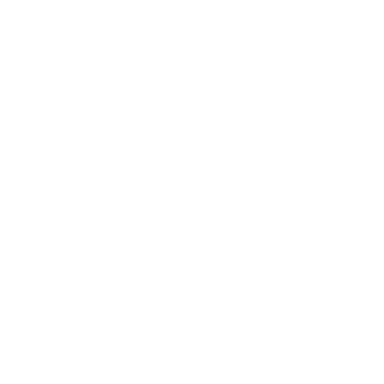 Government
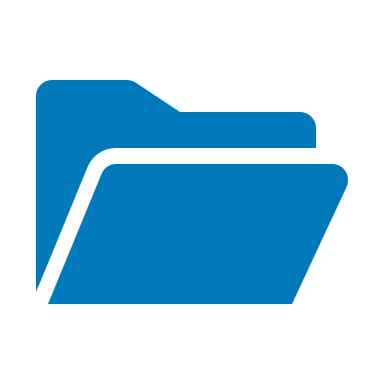 EHRsystem
Integration
Healthcare professionals
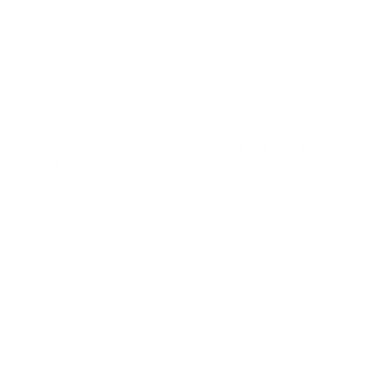 Providers
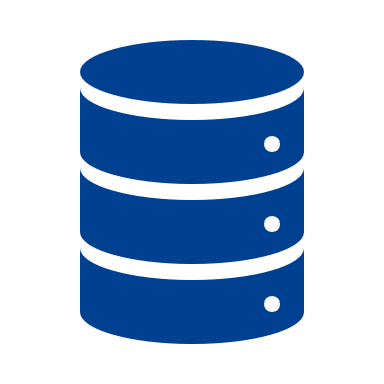 Patients & patient organisations
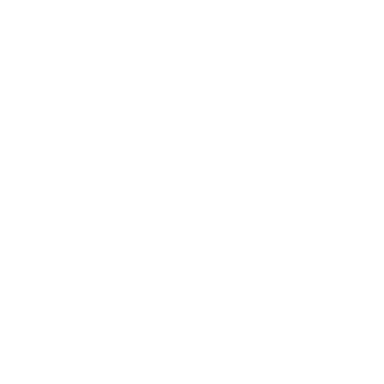 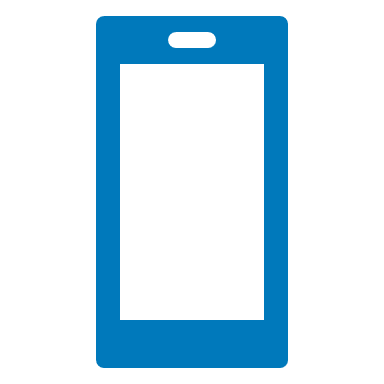 Patient-generateddata
Remote access
Pan-European H2O
Austria H2O
Germany H2O
Netherlands H2O
Spain H2O
Regulators & HTA agencies
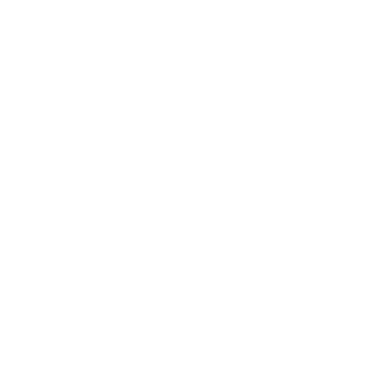 Patients
Academia & Research
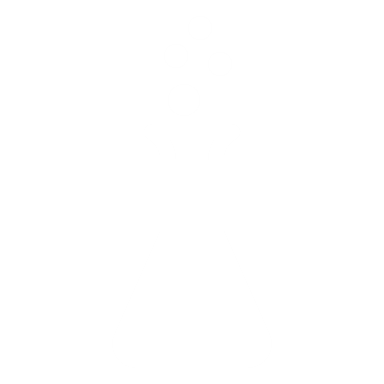 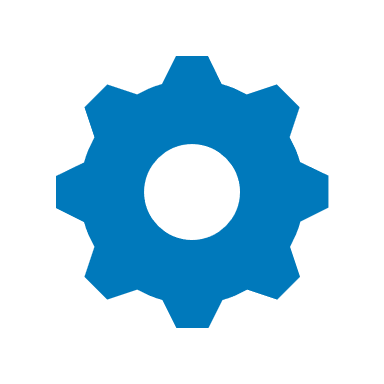 Diseaseregistry
Federation
Observatories will initially collect outcomesfor three diseases:
Diabetes · IBD · Cancer
Additional sources
Life Sciences Industry
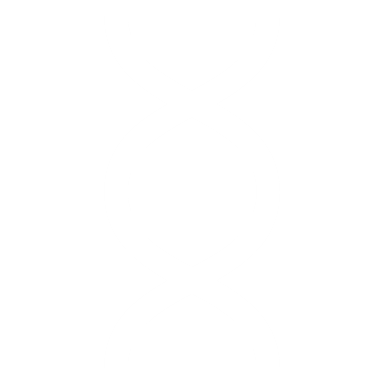 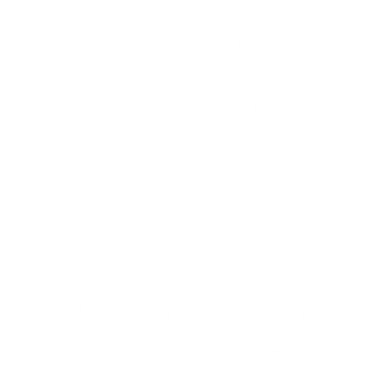 www.health-outcomes-observatory.eu
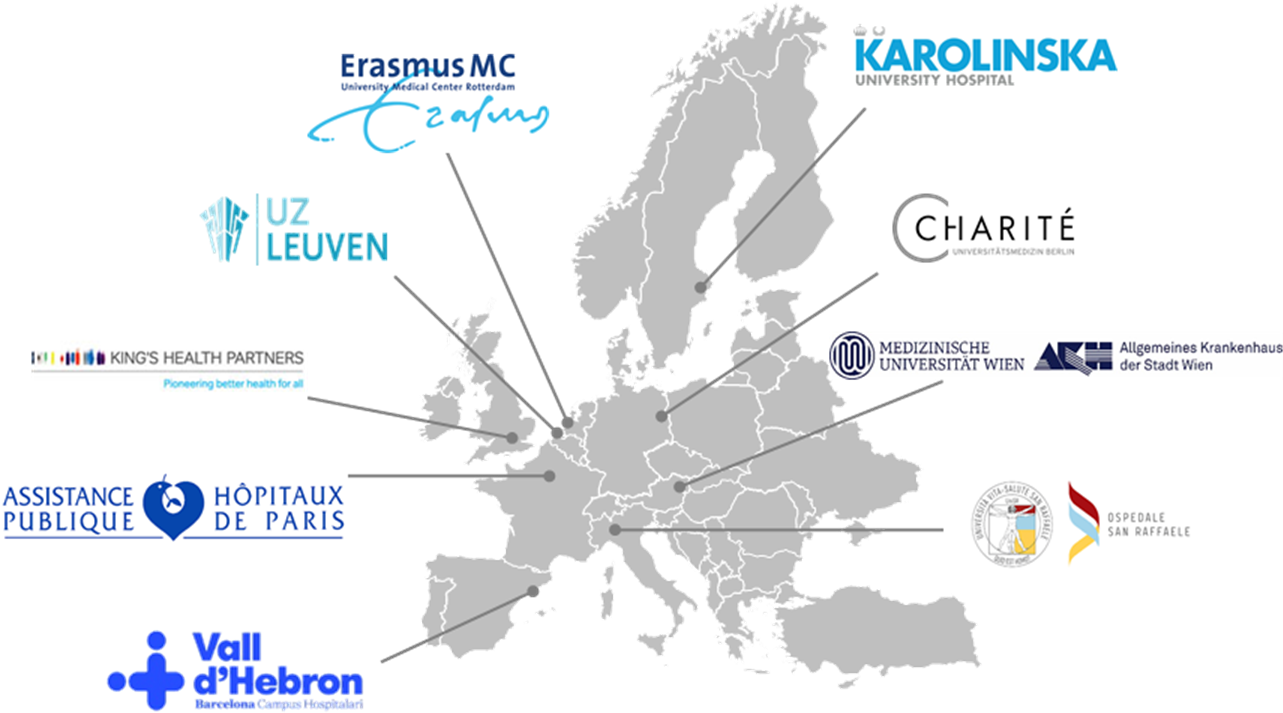 A European initiative of public-private-partners including ICHOM
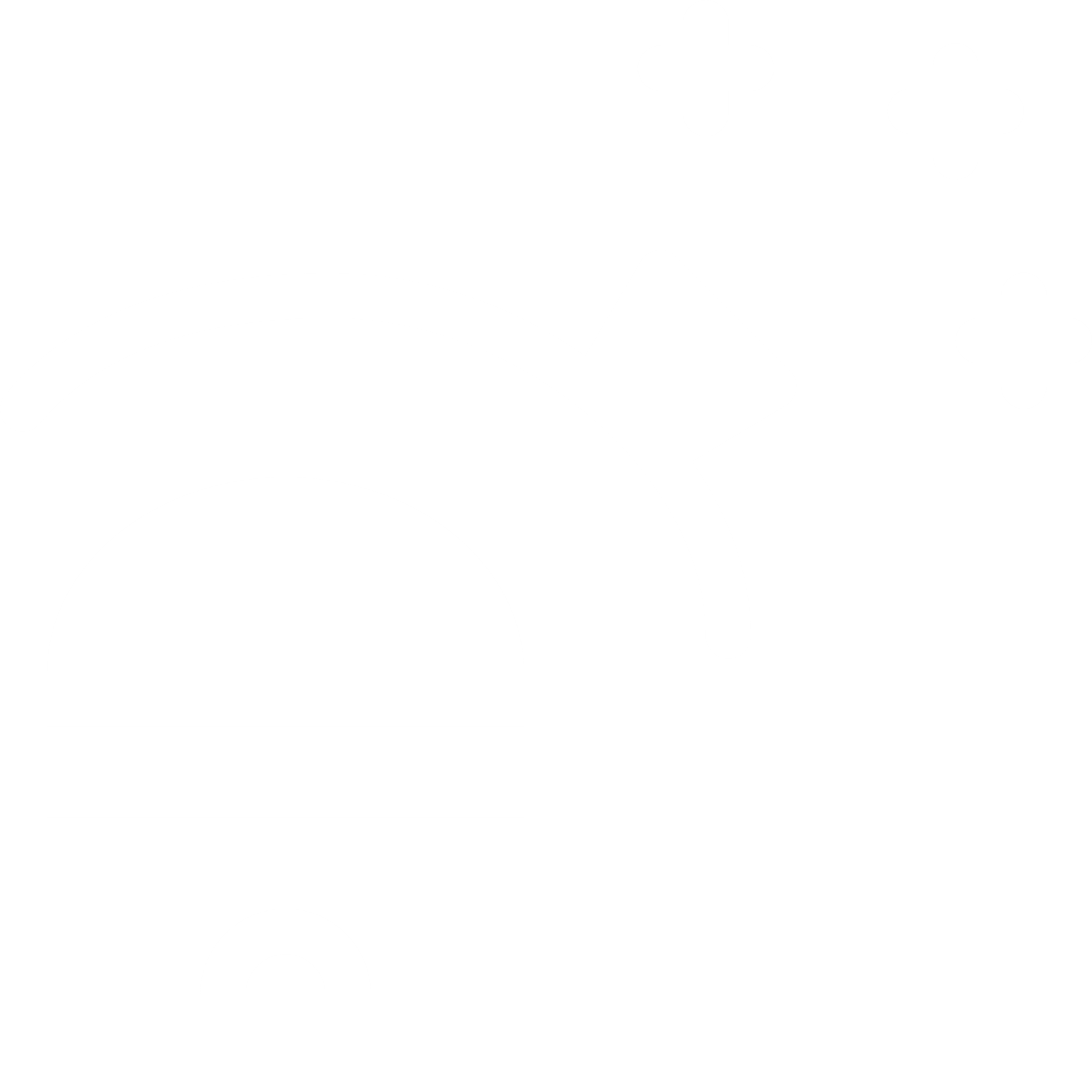 to establish Observatories as legal entities and running services and in three disease areas (diabetes, IBD, cancer)
to collect and share data on PROMs and other health data in a standardized way
to empower patients with digital tools to better manage their health, report their health outcomes, and remain in control of their data
to improve the dialogue between patient and doctor, so that patients receive better care & improve healthcare professional’s access to data to inform their clinical decisions
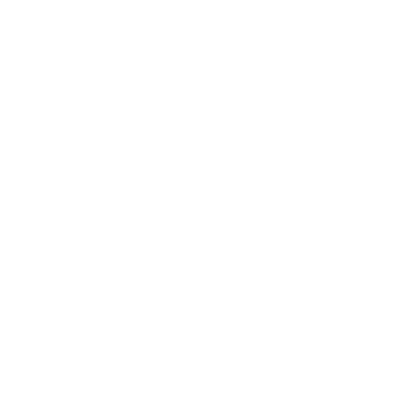 www.health-outcomes-observatory.eu